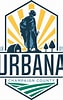 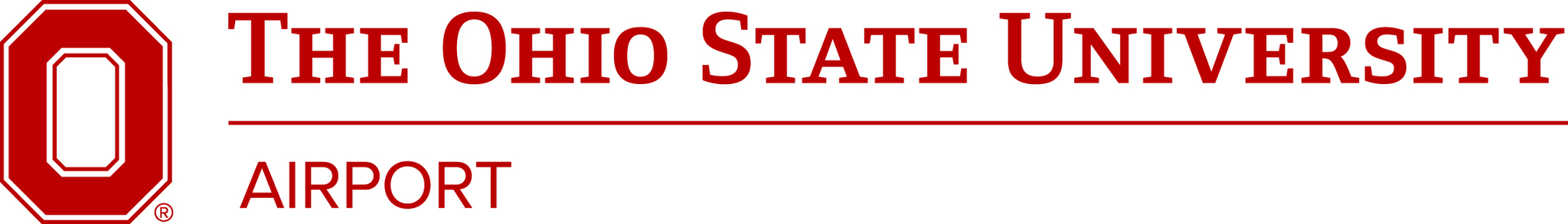 Planning your Airport Event
Ohio Aviation Association 
2021 Annual Conference
Presentation Outline
Why do we hold events: 
	
What kind of events might you want to hold?
	 
Where on the airport can you hold events?

When do you need to start planning?
 
How do I get started?
	
Case Studies
2
WHY?  Why do we hold events at our airports
Why do we hold events at our Airports
Enhance interest in Aviation/Publicity

 Community relations

Economic Impact to community

Revenue for airport or charity

Fun ?
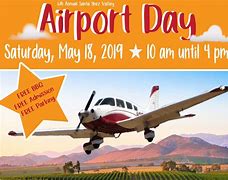 4
Airports can be unknown or unappreciated
3,304 airports in the US according to the NPIAS

Only 396  primary commercial service airports 

General Aviation airports not often visible 

GA airports can be perceived as unwelcoming

Important to Proactively engage the community to generate positive exposure and stimulate support
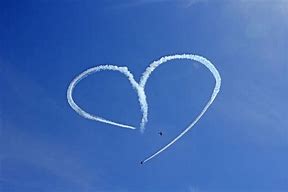 5
Engaging the Community
Get others to Help:
Chamber of Commerce
Economic Development
CAP/EAA Chapters
Local pilot Groups
Tourism/Visitors Bureau
Girl/ Boy Scouts
6
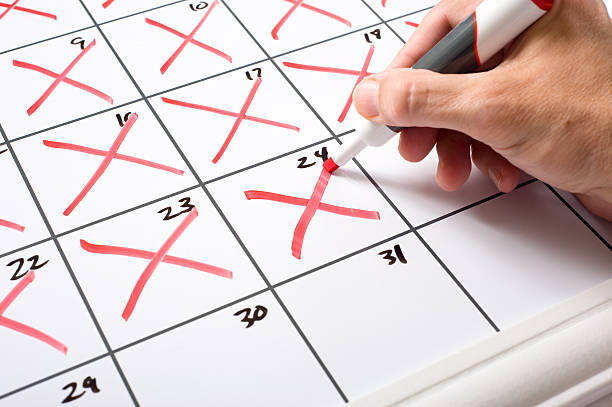 How – 11 months out
Committee Establishment
Budget – particularly Cash Flow 
Volunteers
Air and Ground Operations
Volunteers
Exhibitors/Vendors
Safety/Layout Plan/Signage
Parking
Fly-In aircraft
Promotion/Sponsorship
Insurance
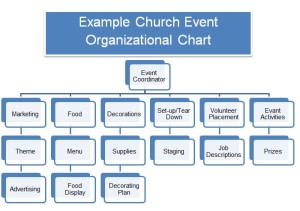 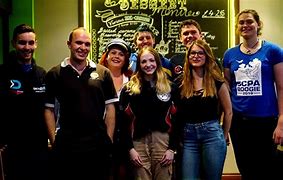 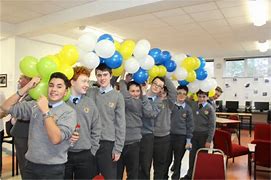 7
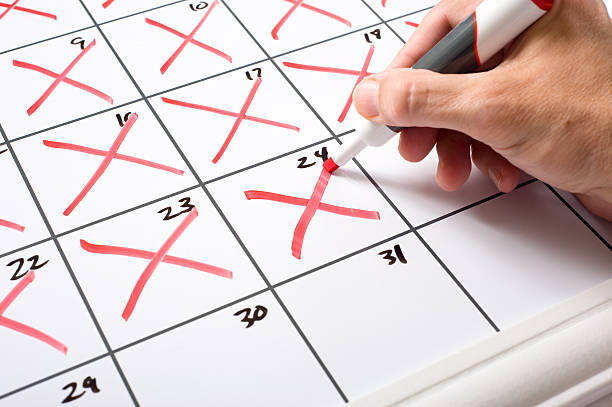 How – 10 months out
Marketing and Promotion
Aviation Calendar of Events
Especially OAA!
Regional EAA/AOPA Chapters
Public Service Announcements
Media contacts
Website
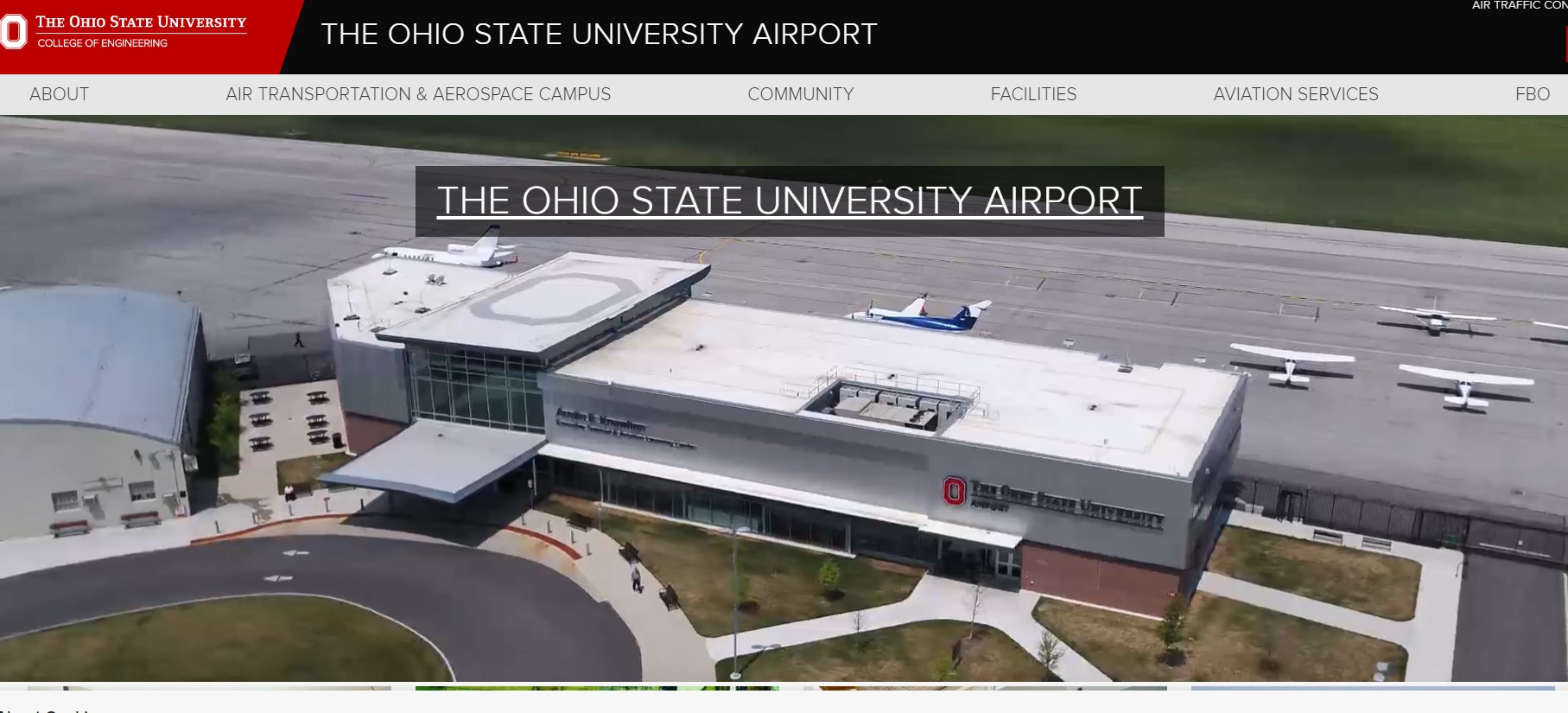 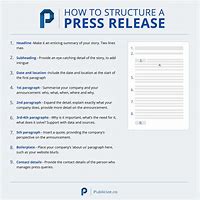 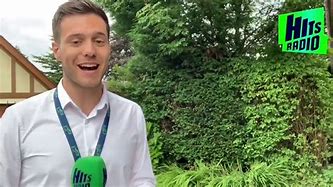 8
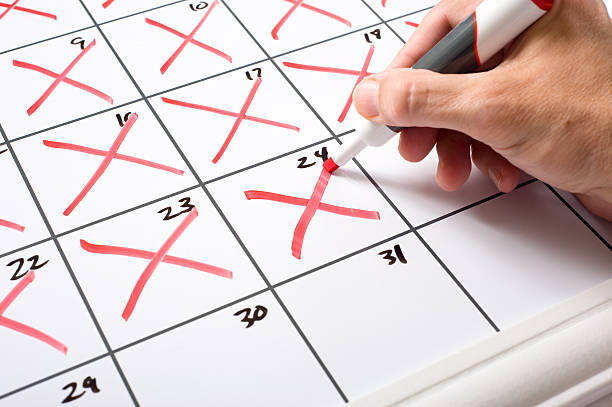 How – 10 months out
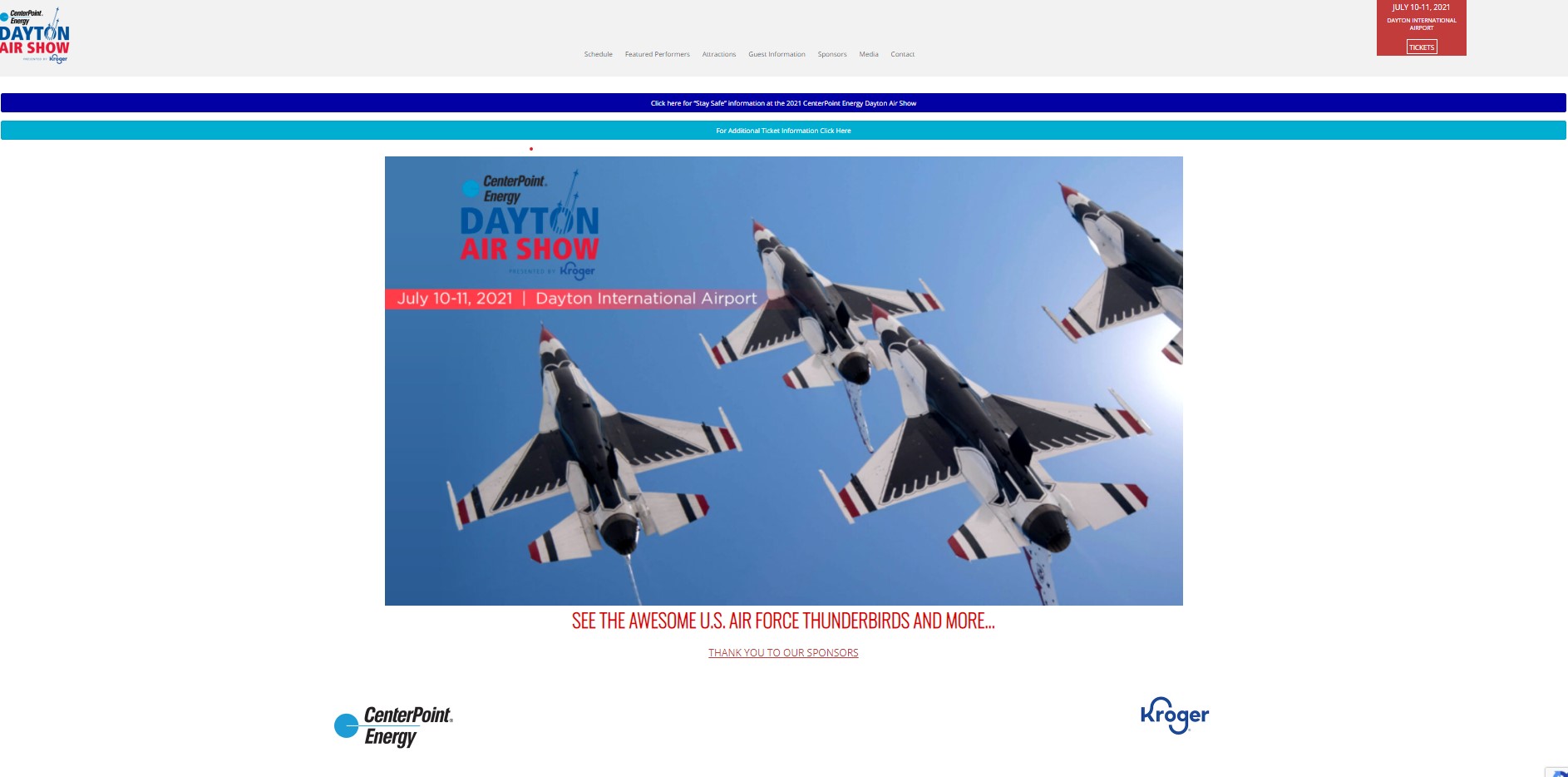 Hit a HOMERUN!
High quality Content
Often Updated
Minimal download time
Easy to use
Relevant 
Unique 
Netcentric
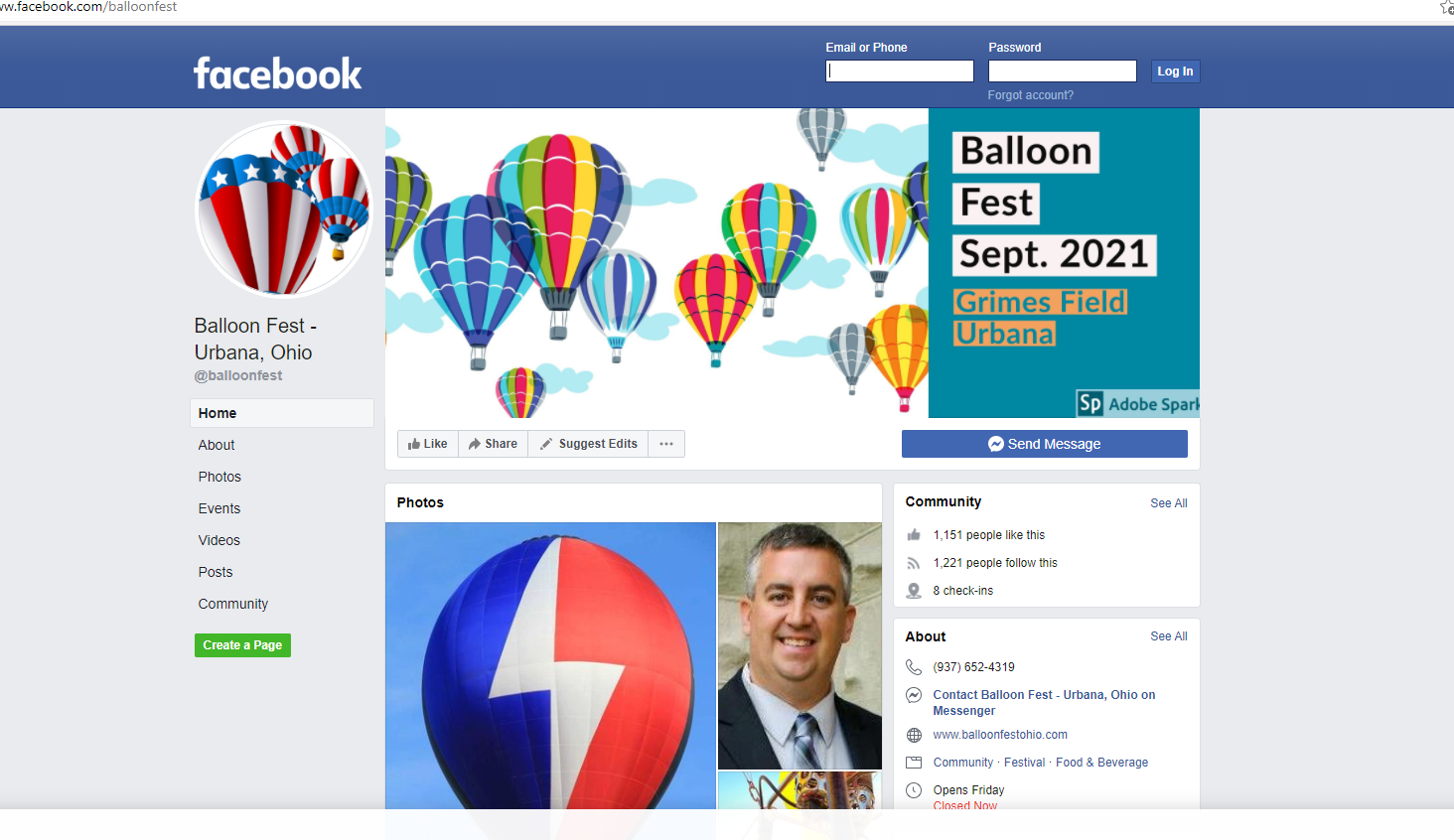 9
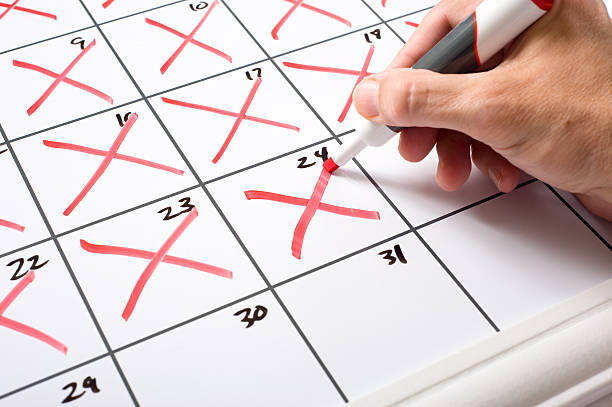 How – 9 months out
Contingency Plans
Weather
Financial Loss
Too much Success??
Ground Ops Plans 
FAA Plans – Approvals, NOTAMS,
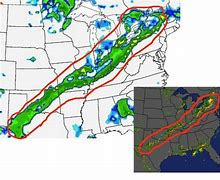 10
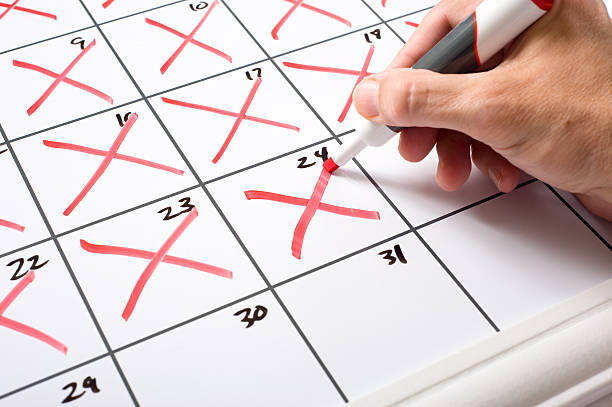 How – 8 months out
Accommodations
Concessions, Vendors, Fee Schedule
Security and Emergency Planning
Media Plan
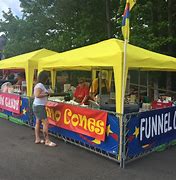 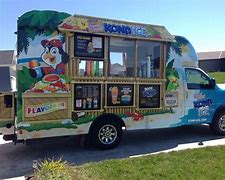 Booths
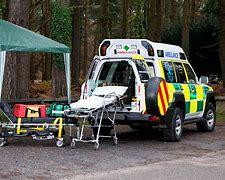 Food Trucks
11
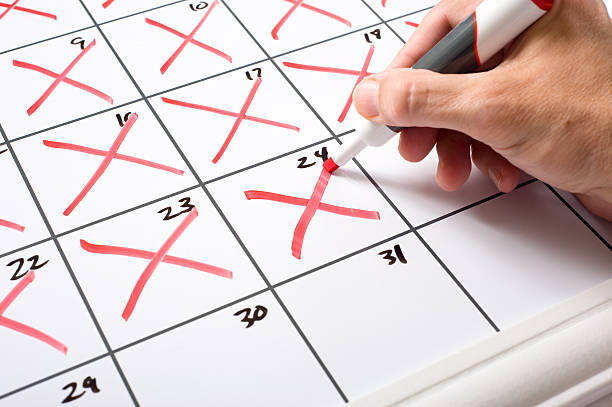 How – 7 months out
Layout Plan
Crowd Lines/Show Lines
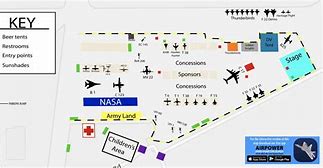 12
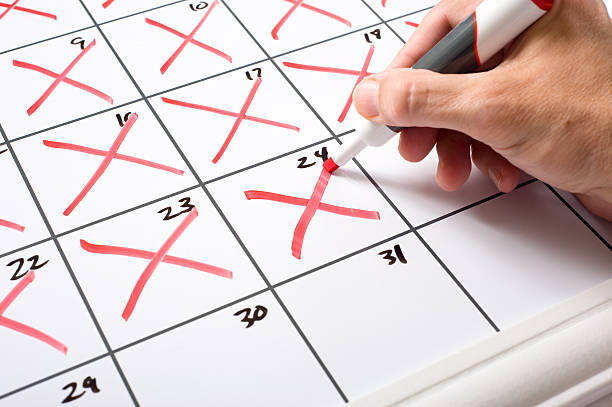 How – 6 months out
Signage
Volunteers
Support Facilities
Vehicle parking /Traffic
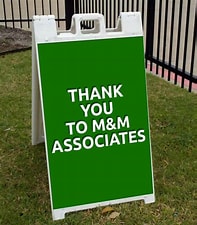 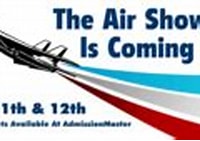 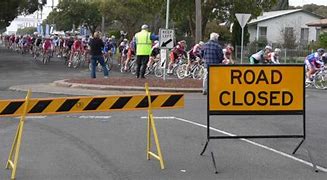 13
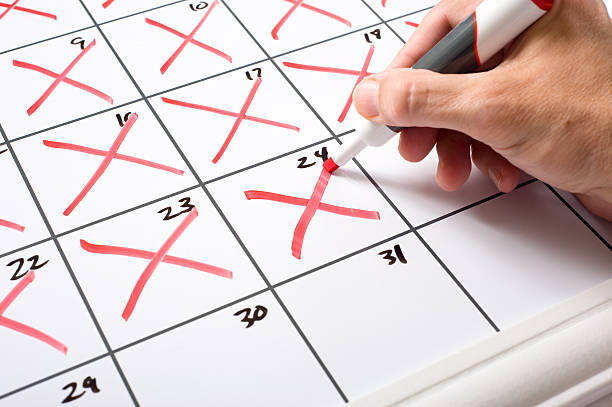 How –  5-2 months out
Special Invitations

Decision-makers
Media
Critics
Local, State and federal governmental officials
Civic Organizations

VIP passes, special seating, guided tours.
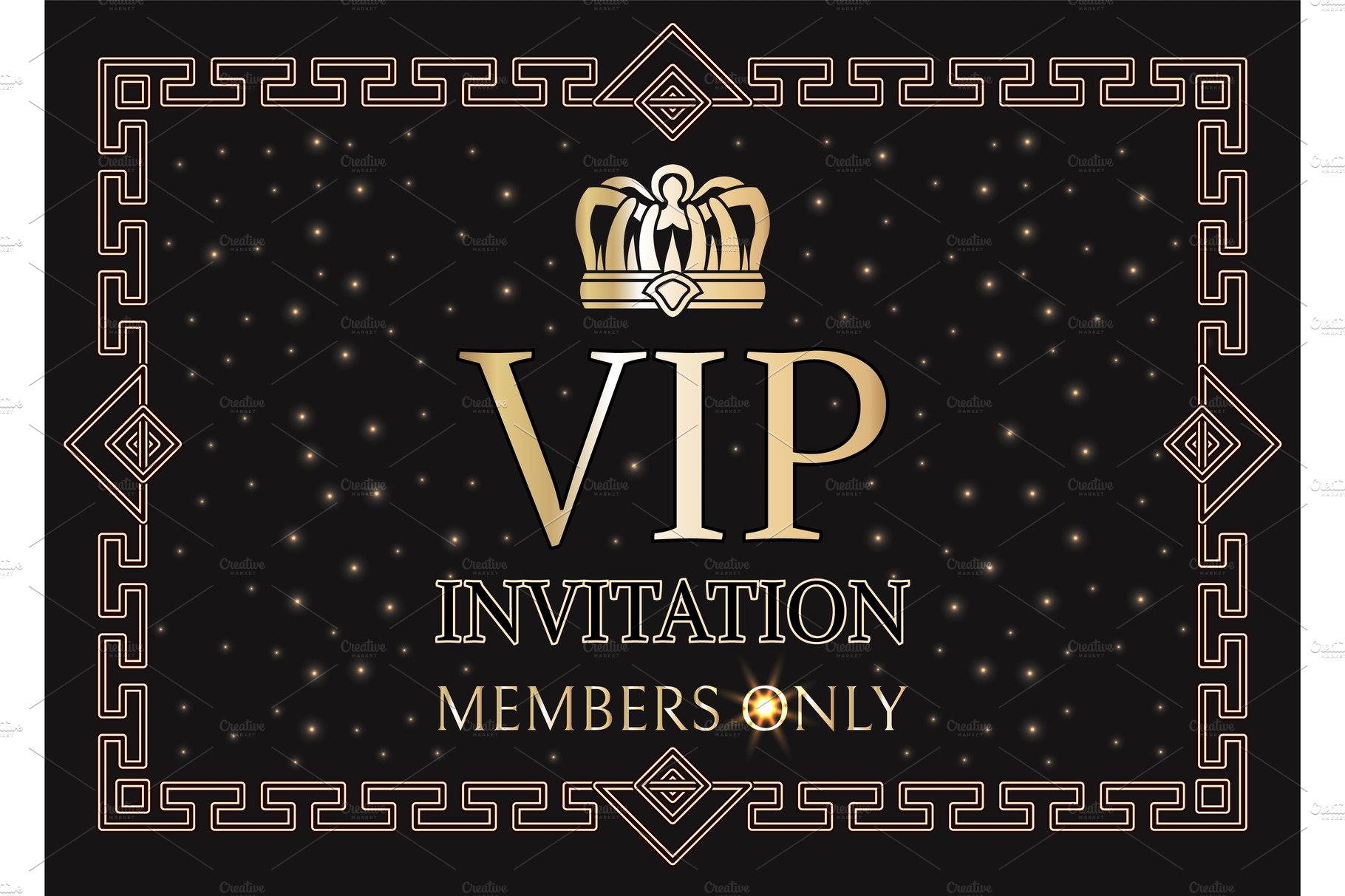 14
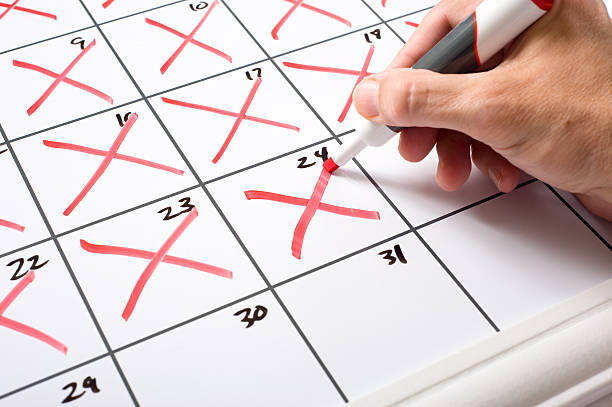 How – 1 months out
Review and Promote
Issue NOTAM prior to event
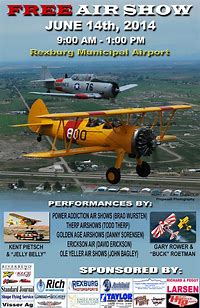 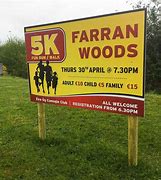 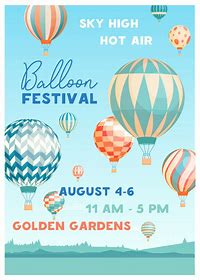 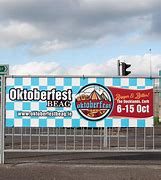 15
Let’s go, its 5 a.m., Day of – Danny Ocean
Event Phase
Briefings/meetings
Roll call
Introductions
Review NOTAMS
Communications

Okay, not as critical a mission – but a mission just the same! Directions, pep sessions, where to go for help!  Execute and have fun!
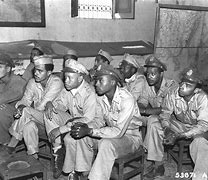 16
Have fun- Enjoy the day
Take pictures
Relax





Have fun! Be sure to enjoy the event – others will enjoy your enjoyment !
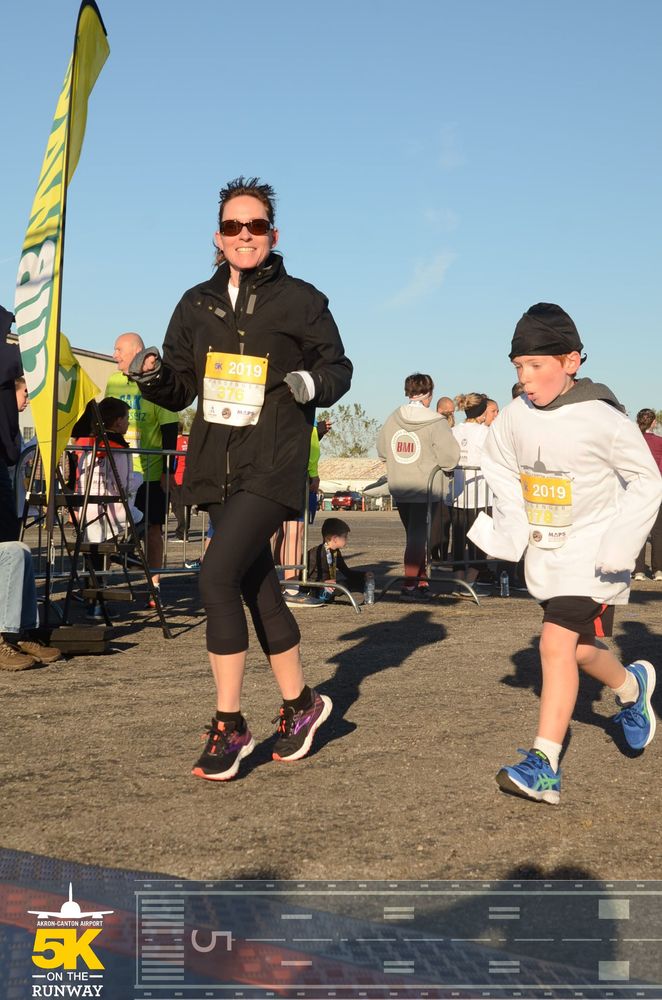 17
Day After
Clean -Up
Cancel NOTAMS		
Resume Operations
Debrief/Analysis
Follow Up
Economic Impact Analysis
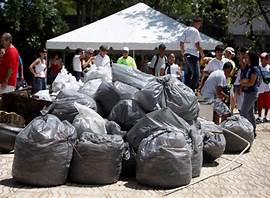 18
Day After
Rest a week, then begin again 
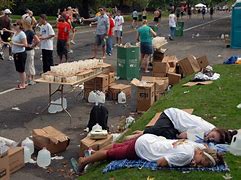 19
Case Studies
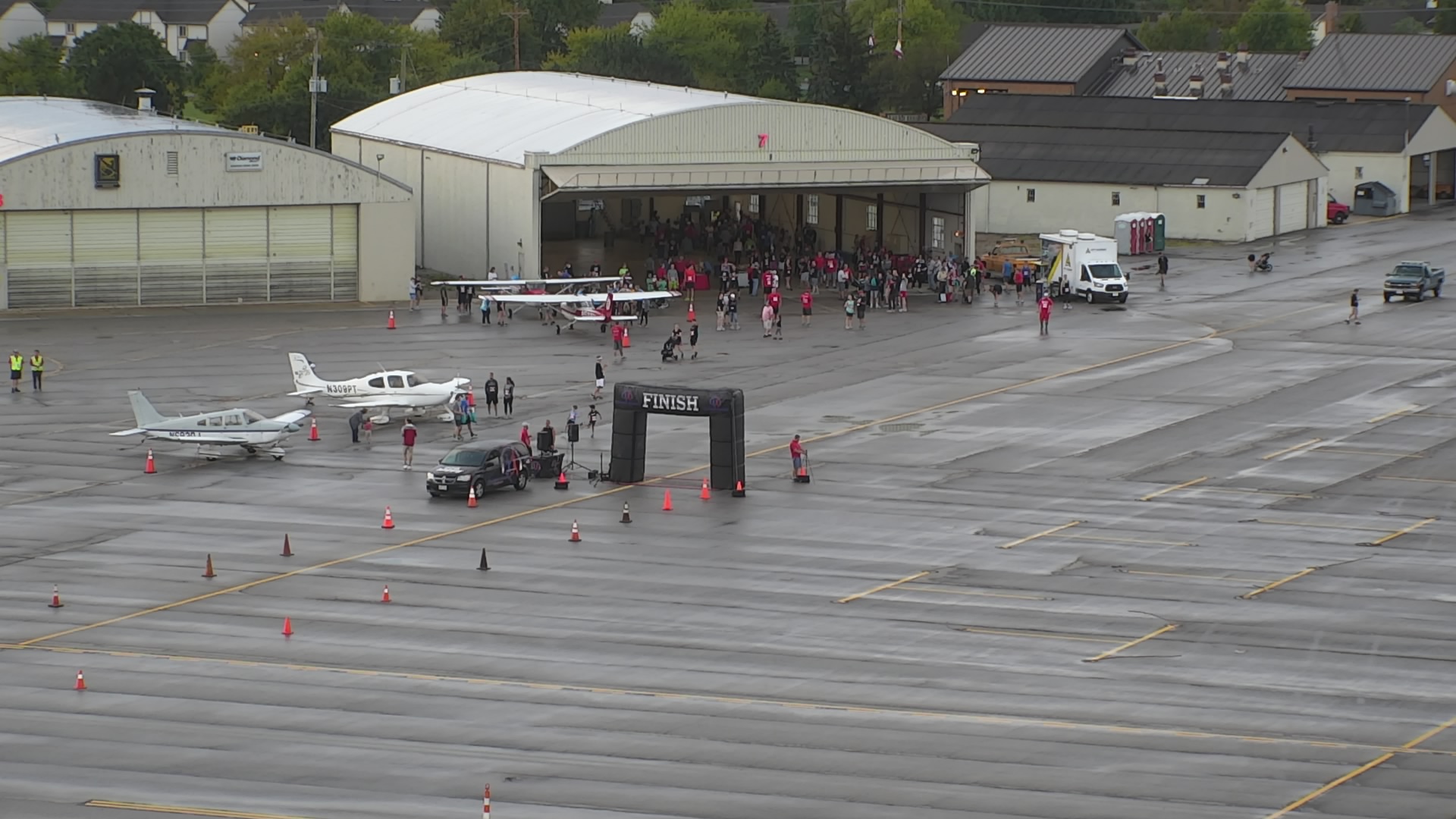 5K on the Runway
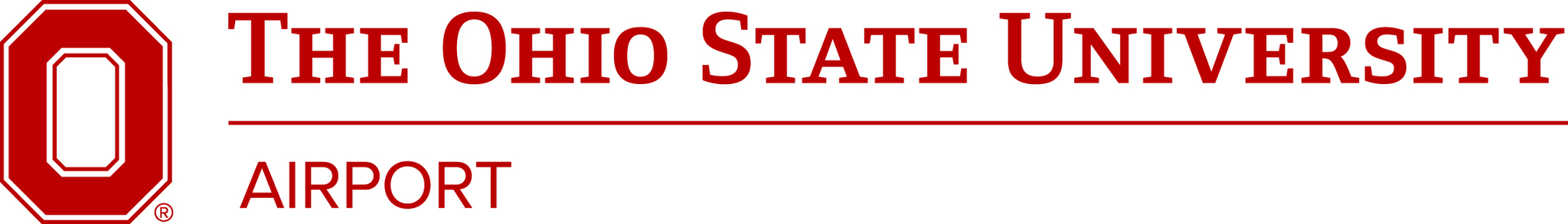 21
Safecon- Flight competition
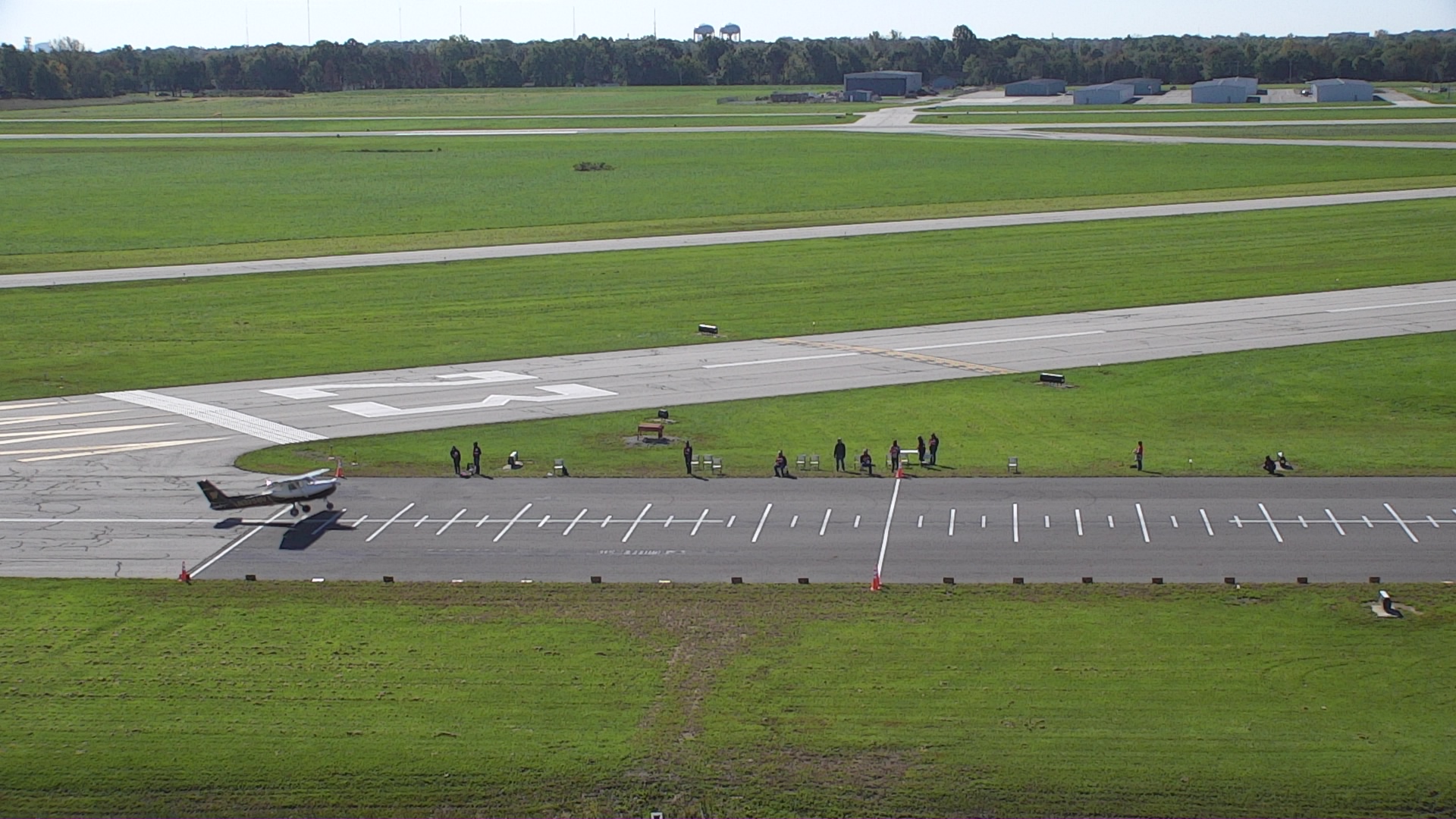 22
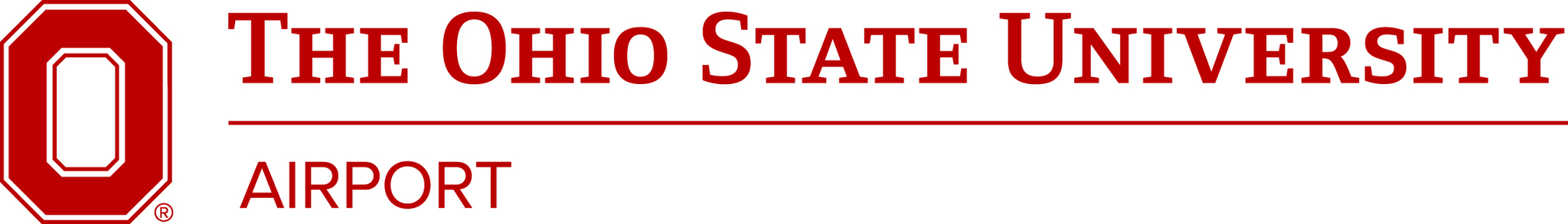 Case Study
Parachute Jumpers
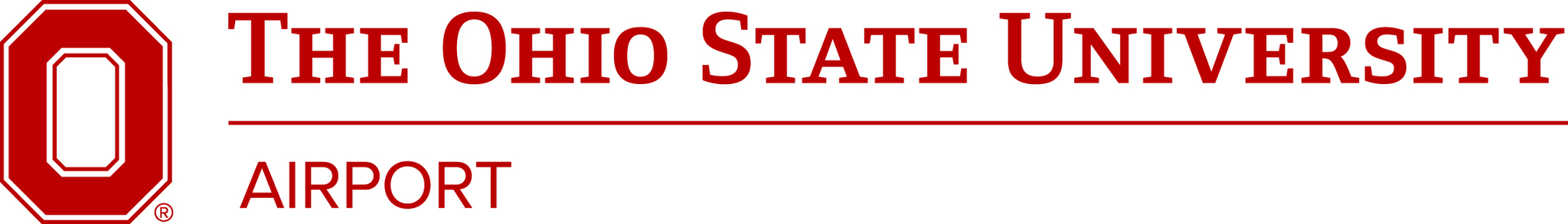 23
Airport BBQ
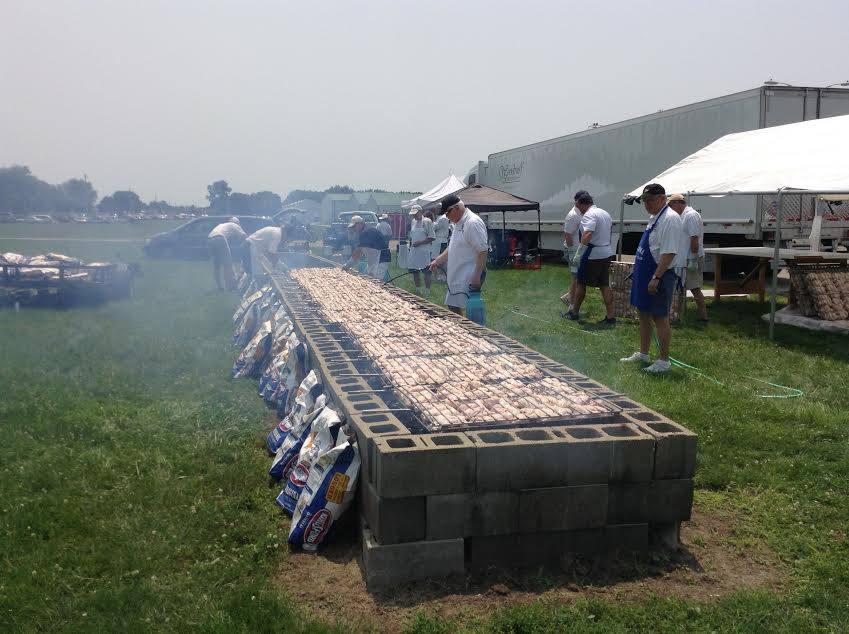 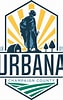 24
Community Concert
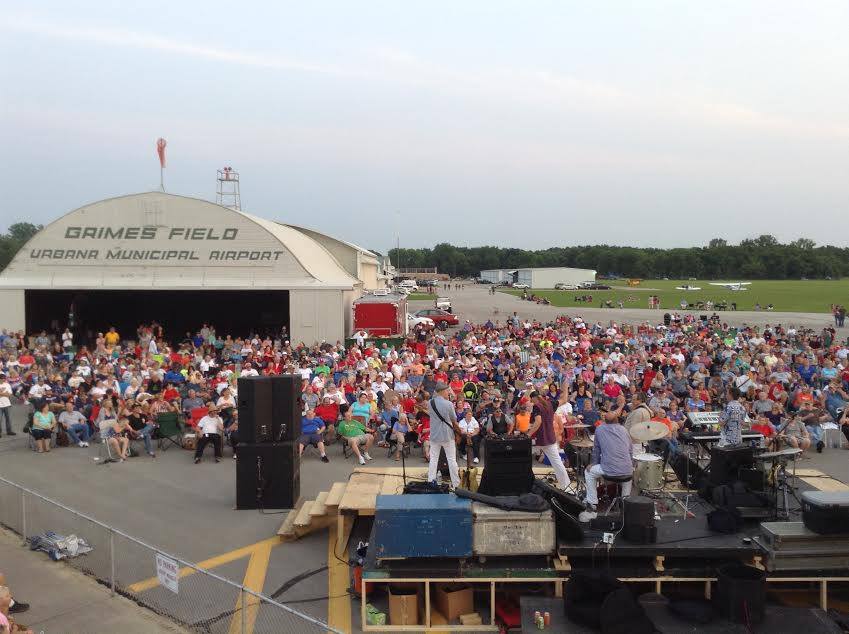 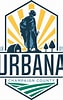 25
Commemoration- Veterans Wall
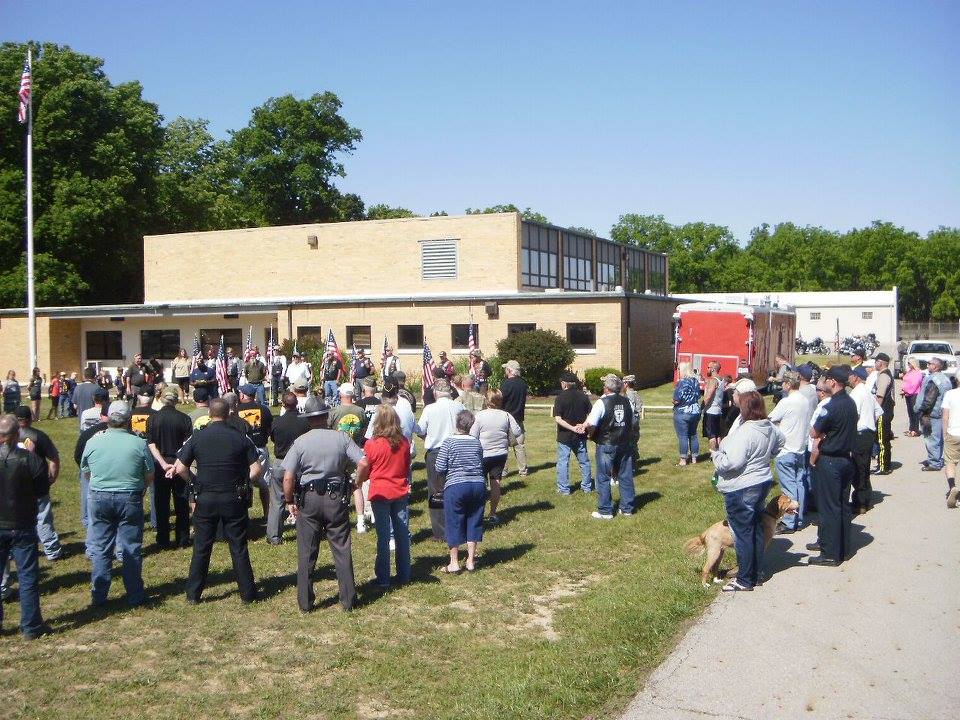 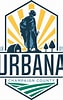 26
Airport Fly-In
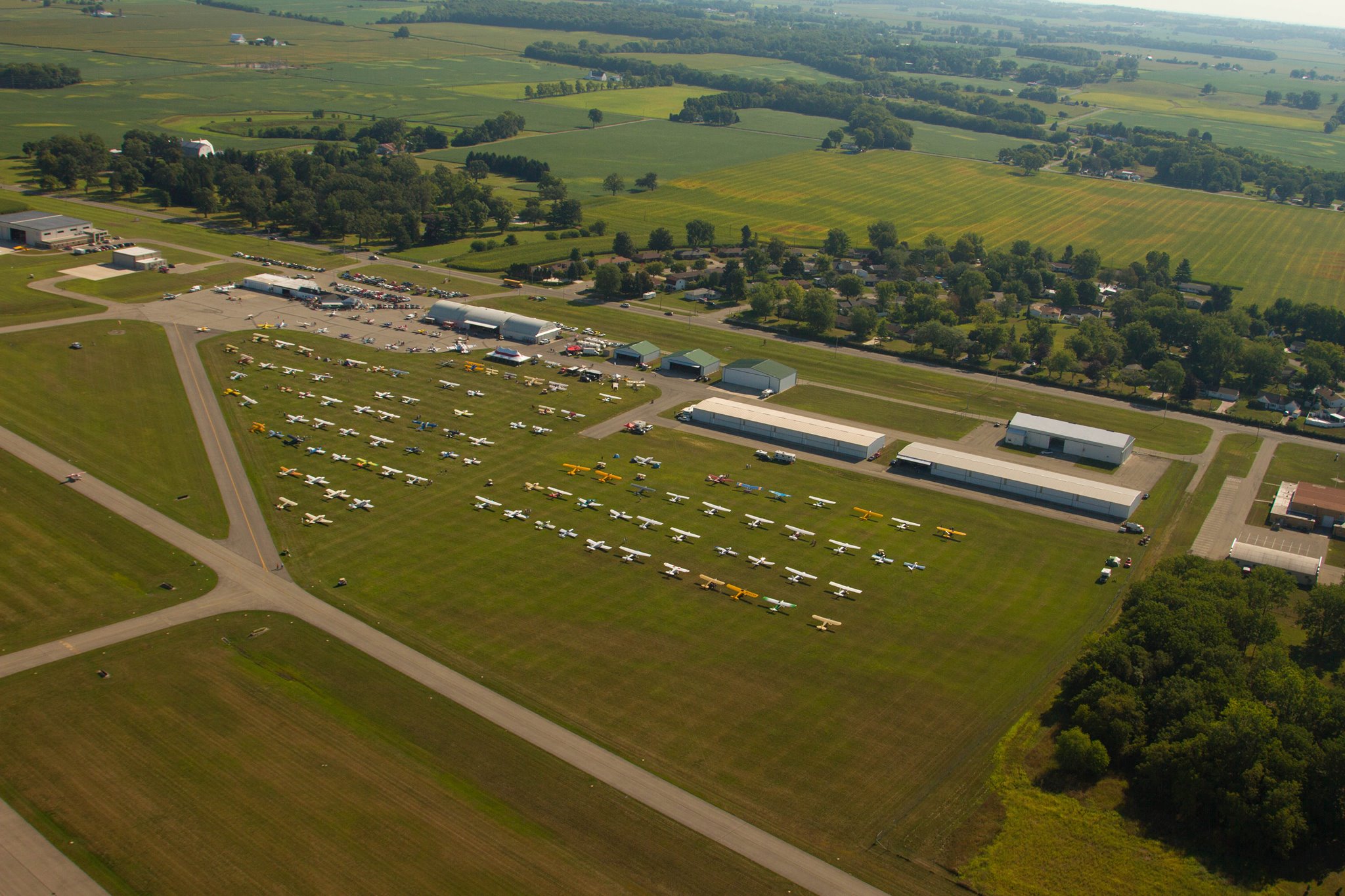 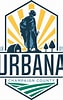 27
Reference Materials
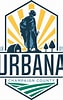 AOPA’s AIRPORT OPEN HOUSE GUIDE 
ACRP Synthesis 41 – Conducting Aeronautical Special Events at Airports
FAA’s Many many resources
FAA’s National Aviation Event Safety Team 
Airshows - Ground Operations Plans (faa.gov)
28
Thank you
Question & Answer
29